Российский фондовый рынок: 
степень “жизнеспособности” без нерезидентов
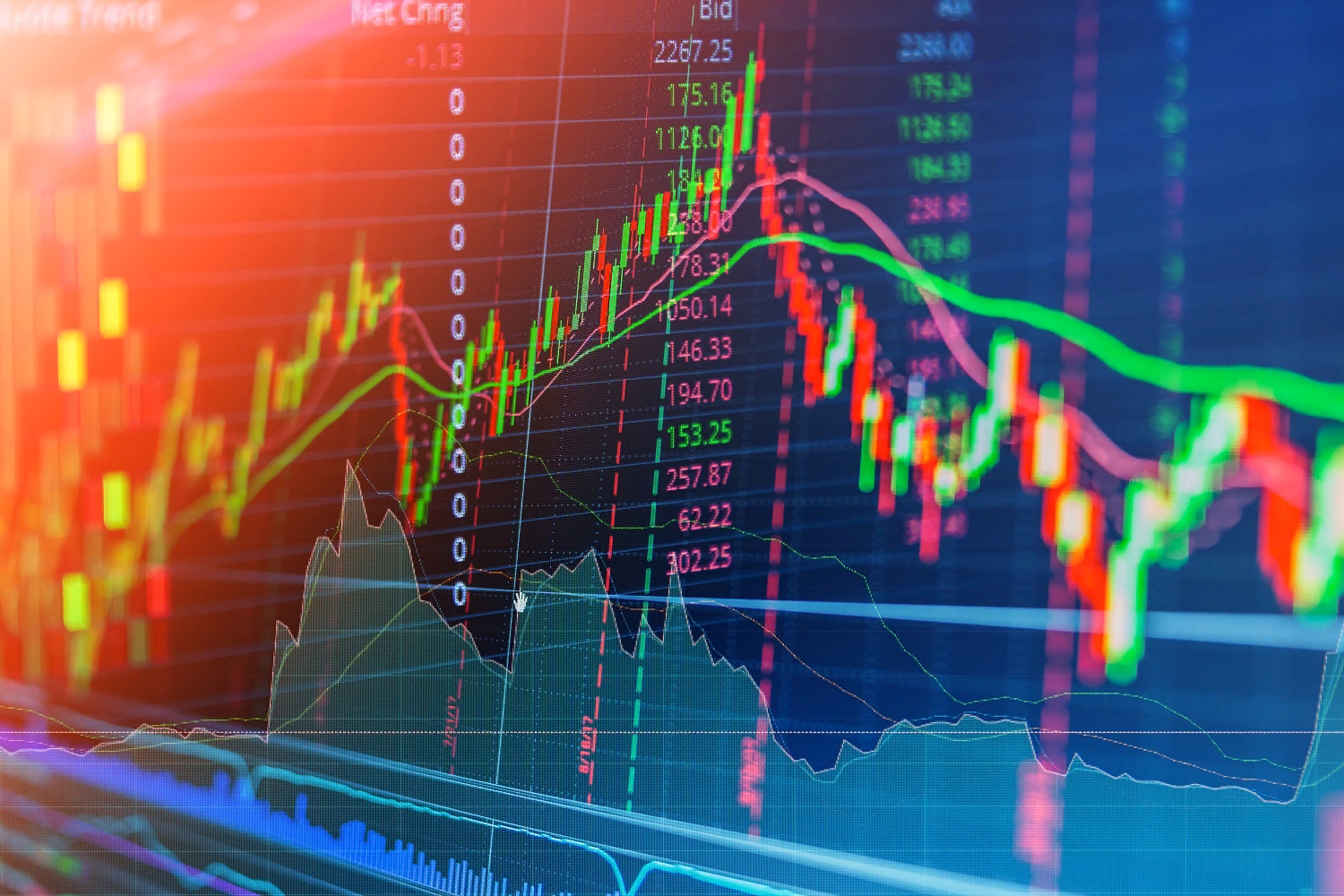 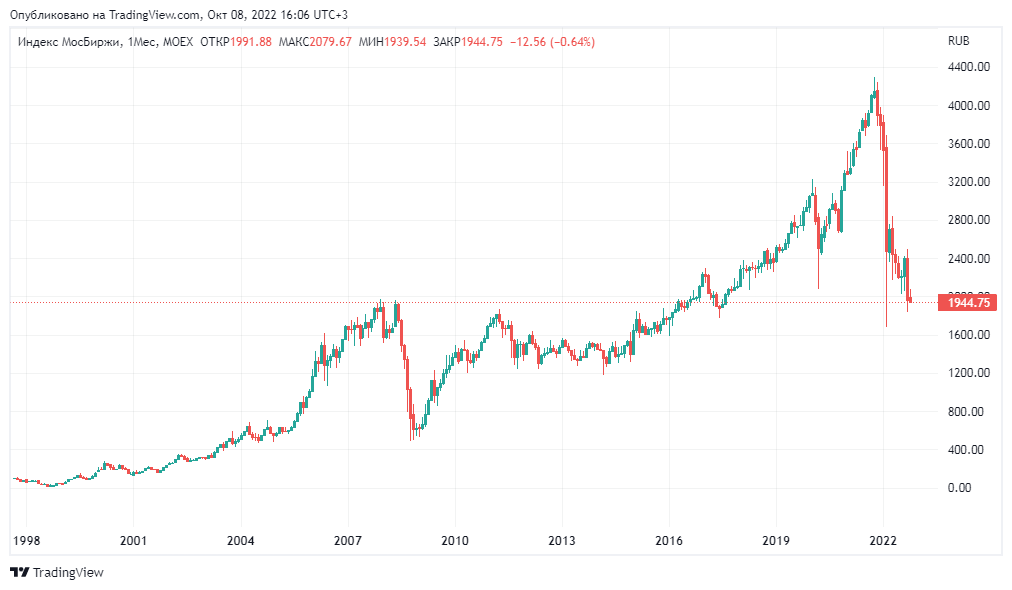 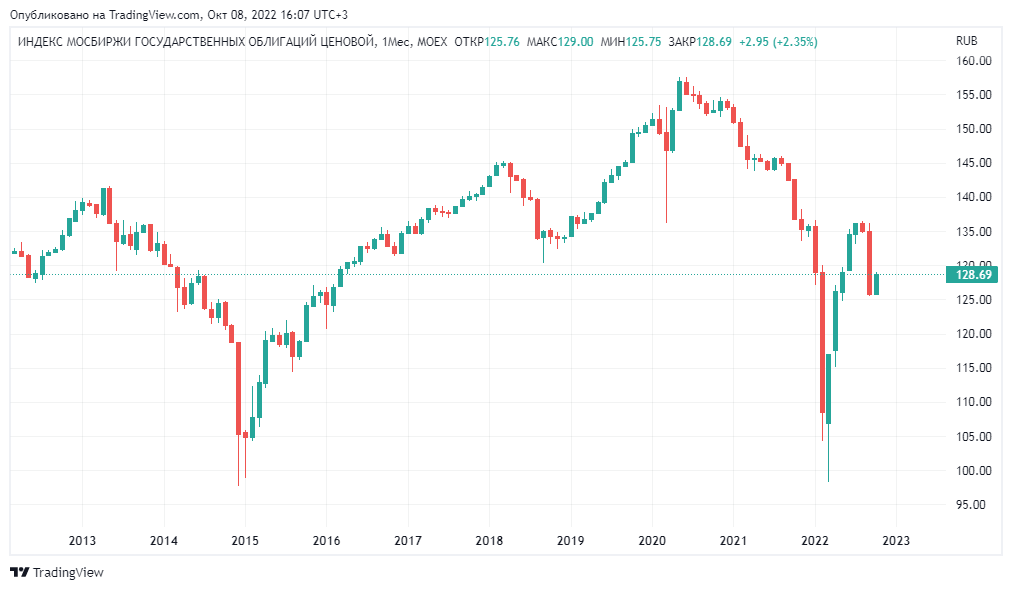 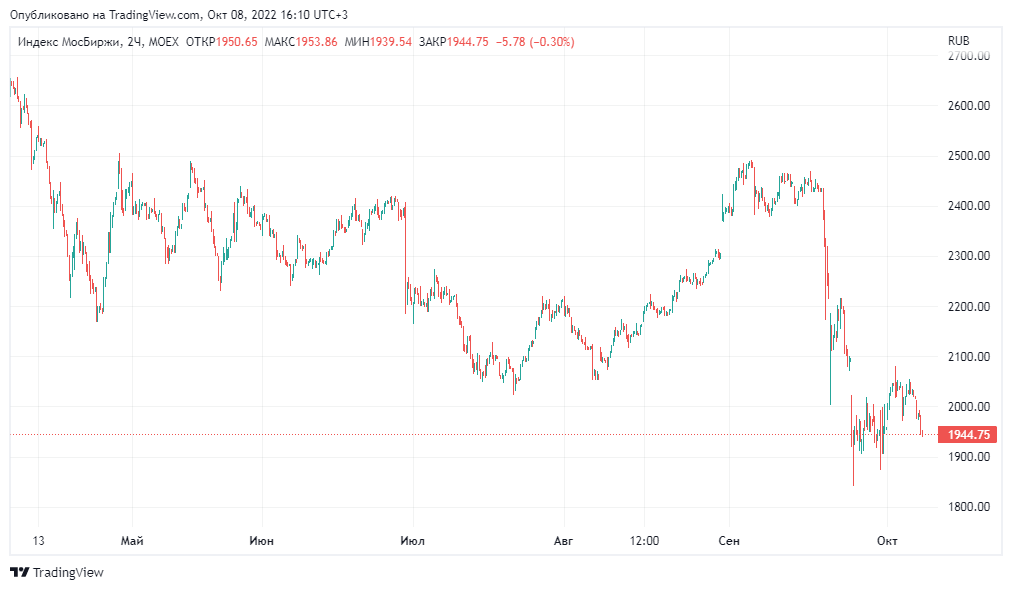 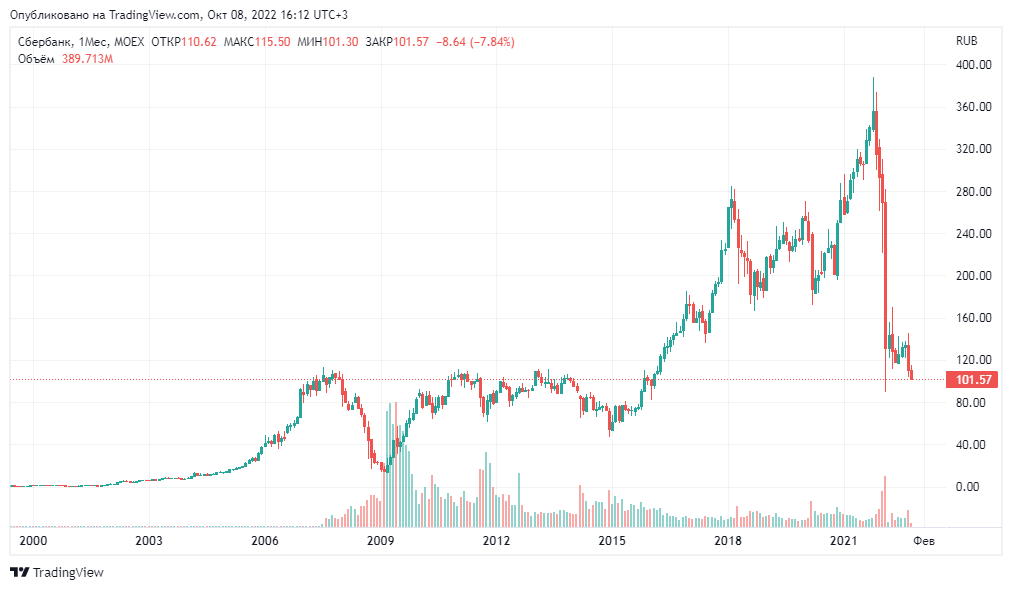 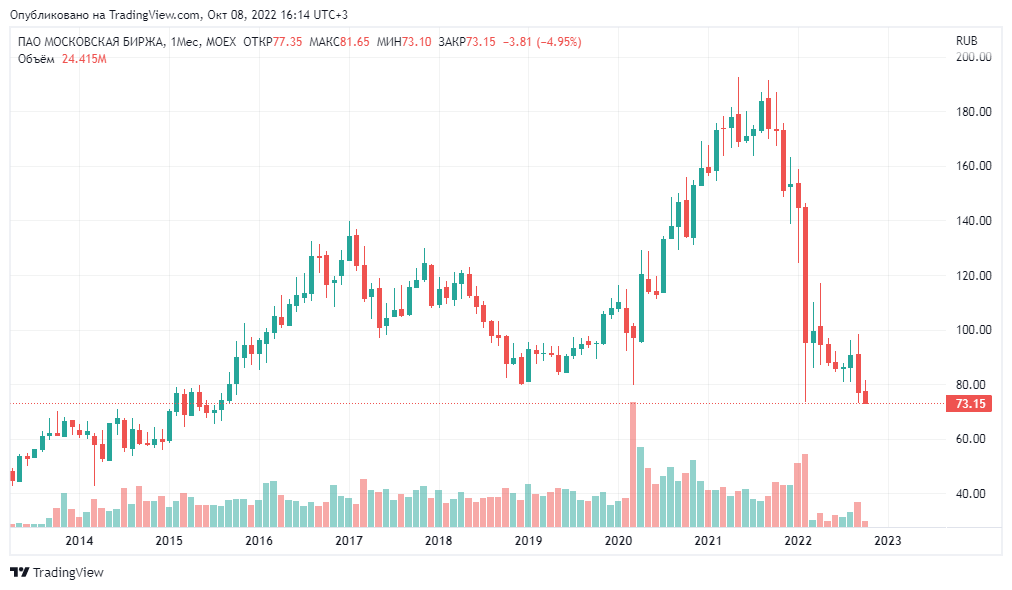 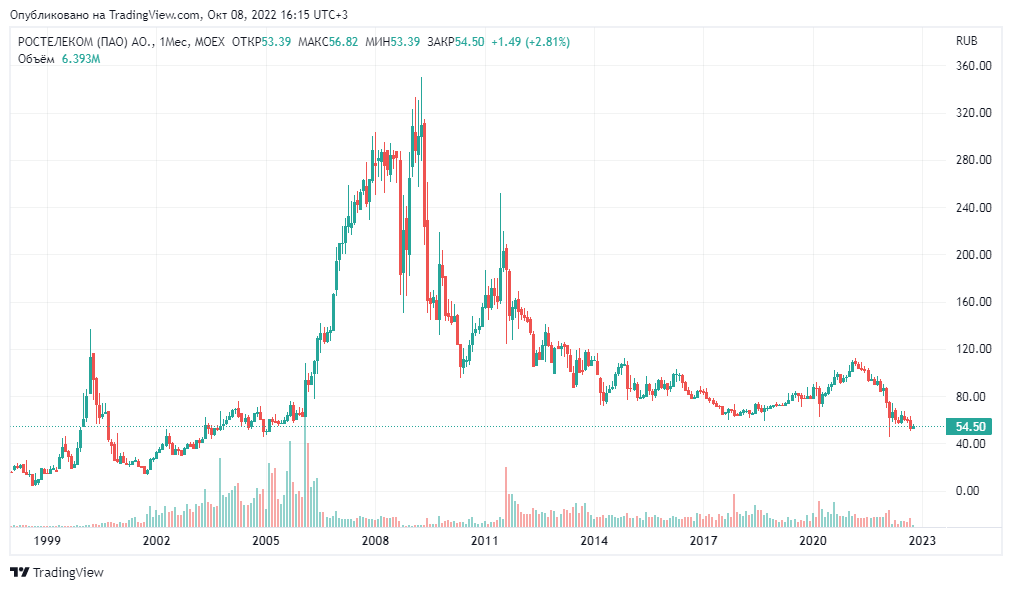 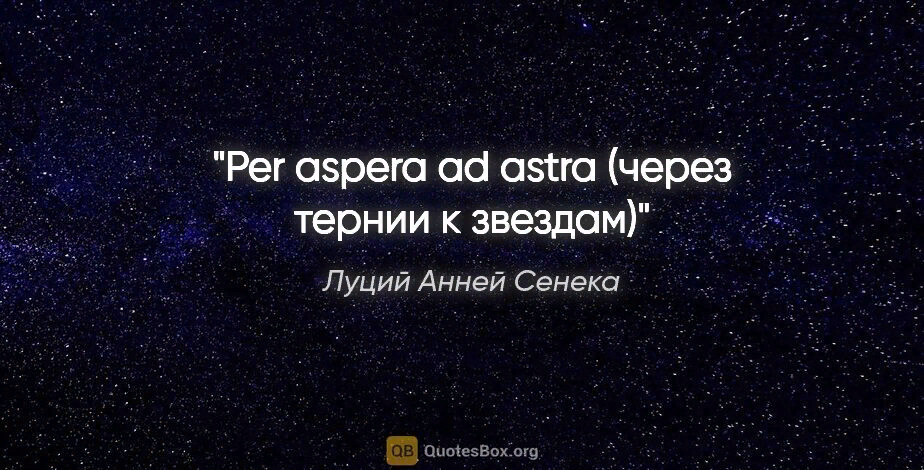 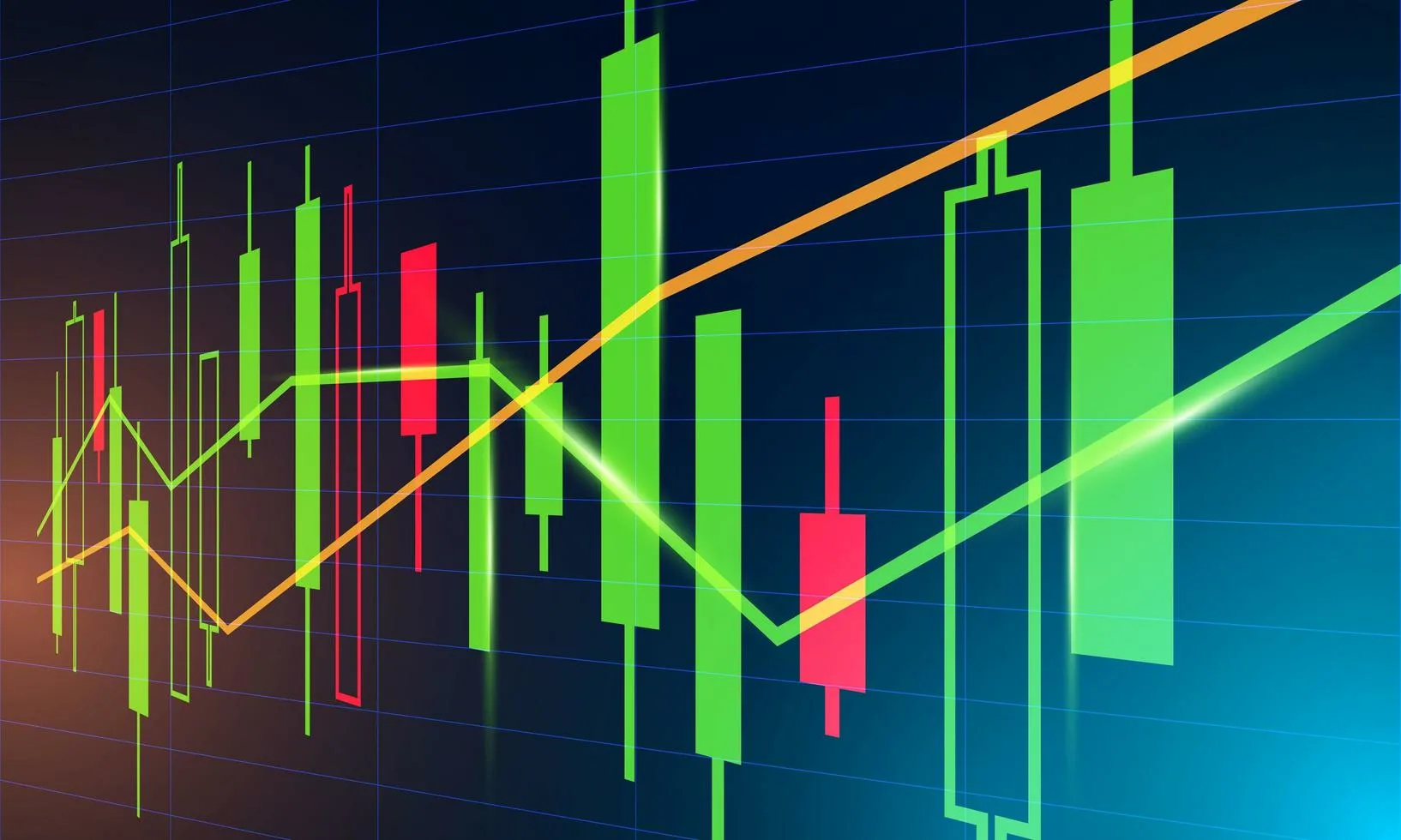